স্বাগতম
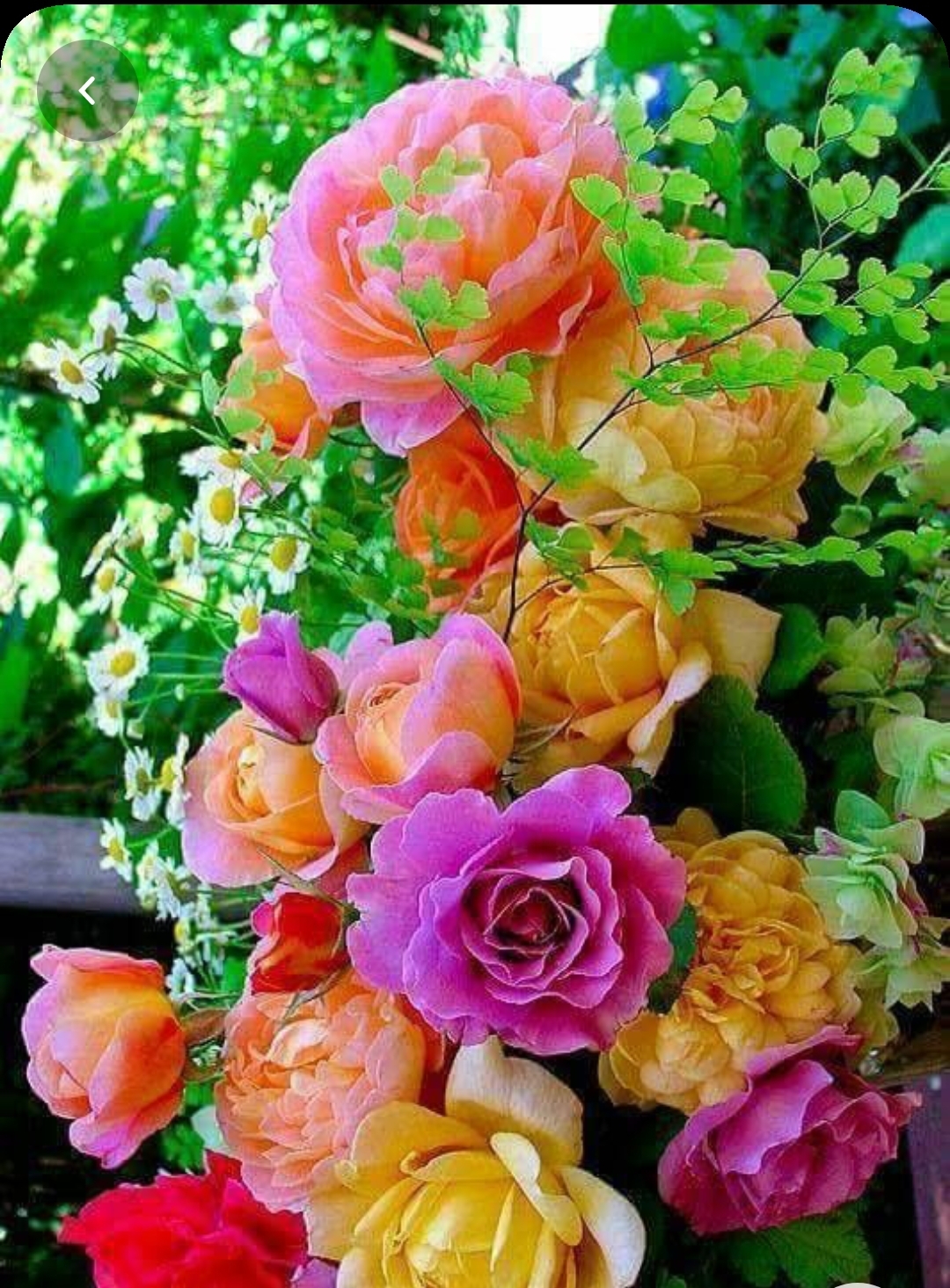 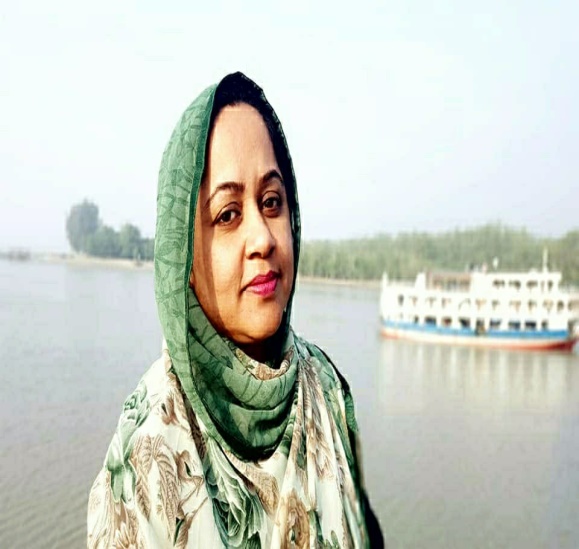 পরিচিতি
রোকসানা আক্তার
সহকারী শিক্ষক
দি ফ্লাওয়ার্স কেজি এন্ড হাই স্কুল,
মৌলভীবাজার।
পাঠ পরিচিতি
শ্রেণি: অষ্টম
বিষয়: গার্হস্থ্য বিজ্ঞান
অধ্যায়:নবম
রোগগুলোর নাম কি?
গলগন্ড ও রক্তশূণ্যতা কিসের অভাবে হয়?
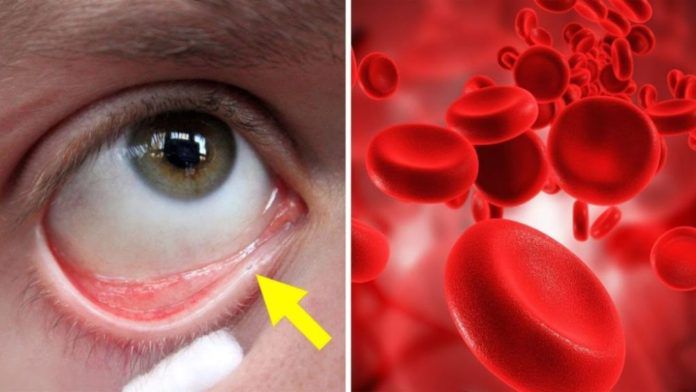 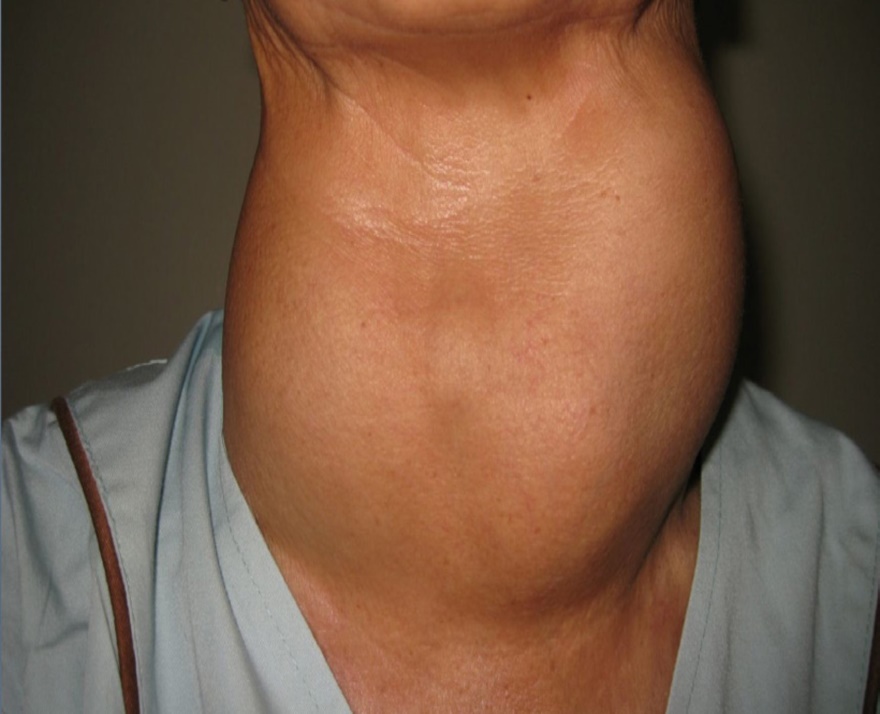 খনিজ লবণ
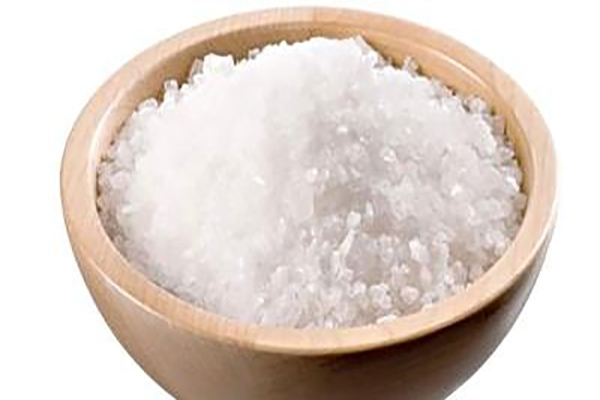 শিখনফল
এ পাঠ শেষে শিক্ষার্থীরা-
১. খনিজ লবণ কী তা বলতে পারবে।
২. খনিজ লবণের উৎসগুলোর নাম ও বিভিন্ন প্রকার খনিজ লবণের কাজ  বলতে পারবে।
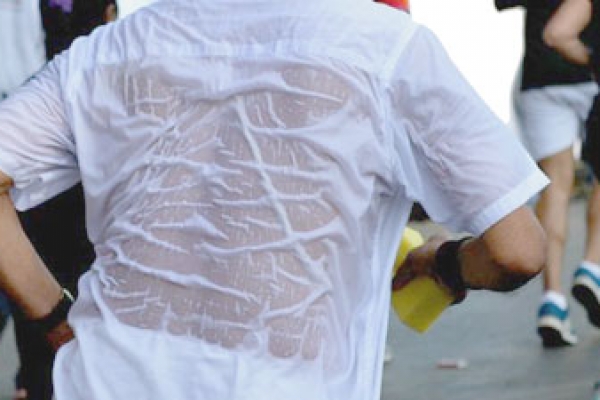 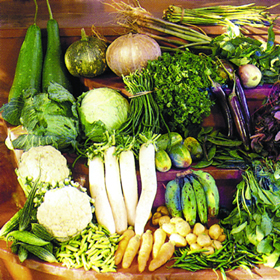 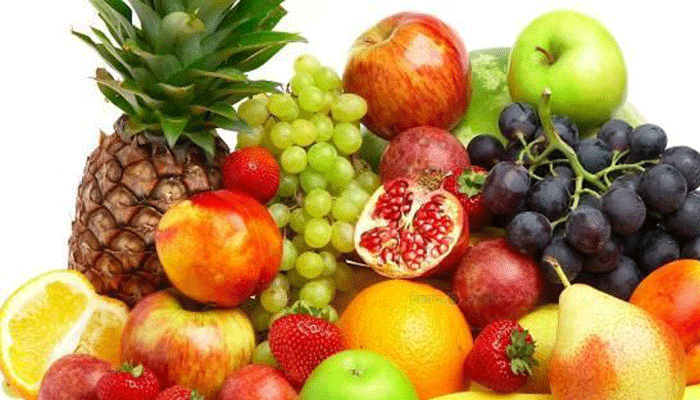 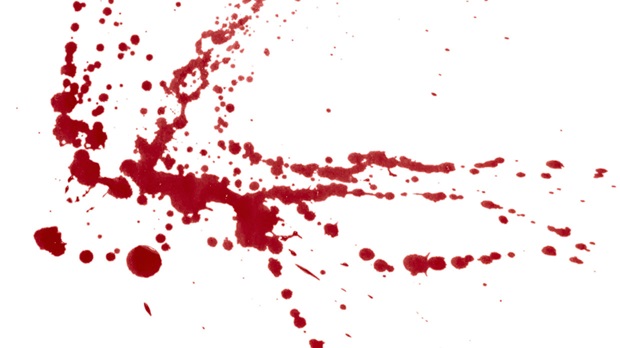 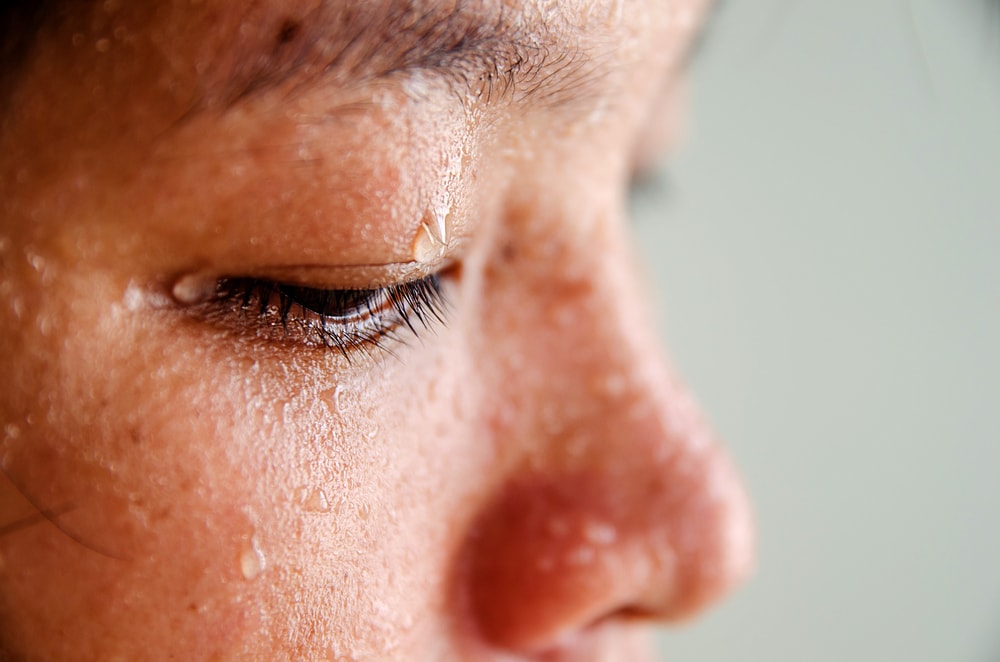 রক্তের স্বাদ লবণাক্ত
ঘামের স্বাদ  কেমন?
ফলমূল
মানুষের দেহে লবণ আসে  কোথায় থেকে?
শাকসবজি
ঘামের স্বাদ লবণাক্ত
রক্তের স্বাদ  কেমন?
একক কাজ
সময়: ৫ মি.
আমরা প্রয়োজনীয় খনিজ লবণ কী থেকে পাই?
ক্যালসিয়ামের প্রয়োজনীয়তা
ক্যালসিয়ামের উৎস
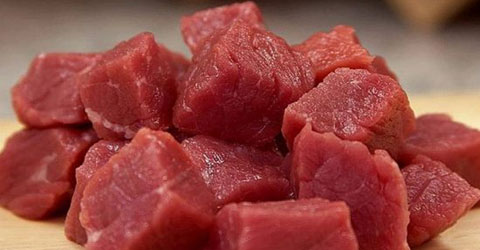 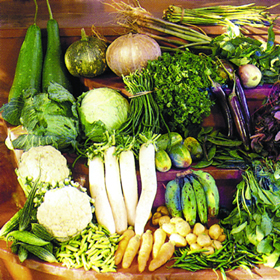 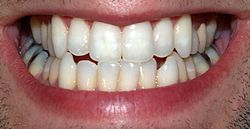 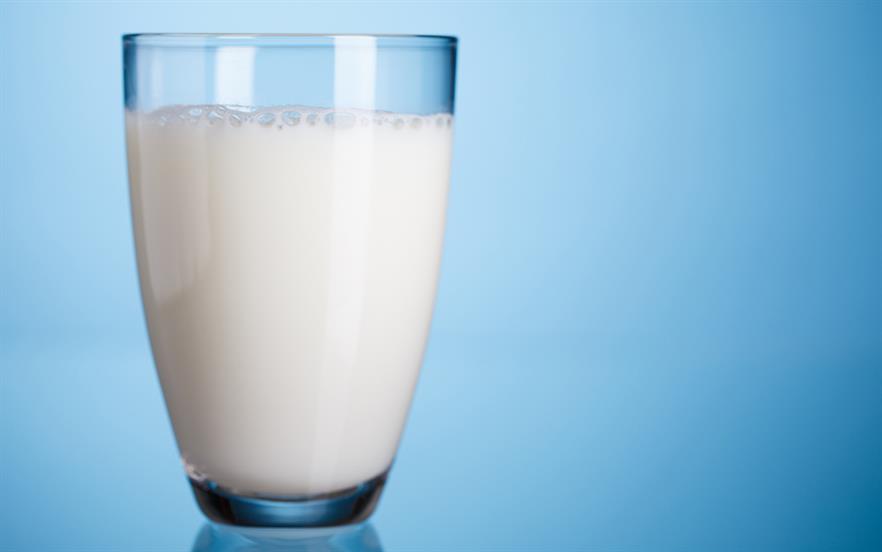 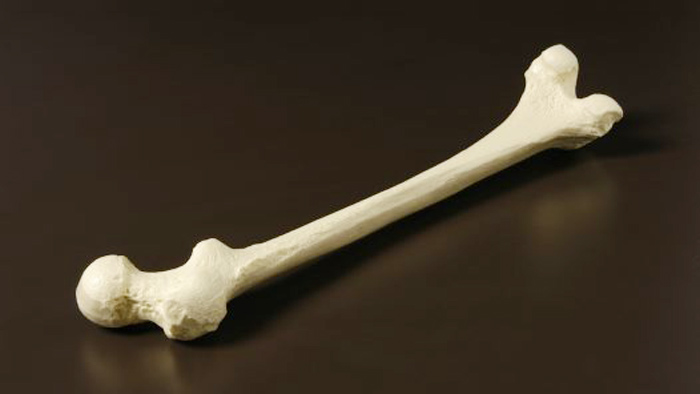 সবুজ শাকসবজি
মাংস
দাঁত ও হাড়ের সুস্থতায় , রক্ত জমাট বাঁধতে , স্নায়ু ব্যবস্থার সুষ্ঠ কাজ সম্পাদনে সহায়তা করে।
দুধ
ফসফরাস লবণের উৎস
ফসফরাসের প্রয়োজনীয়তা
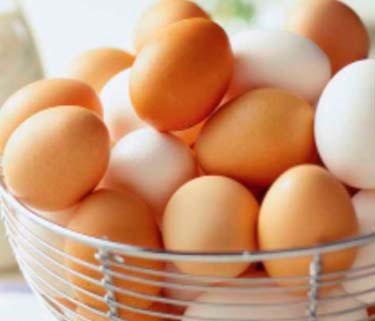 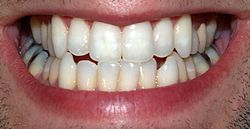 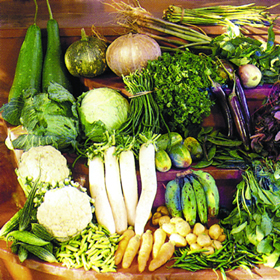 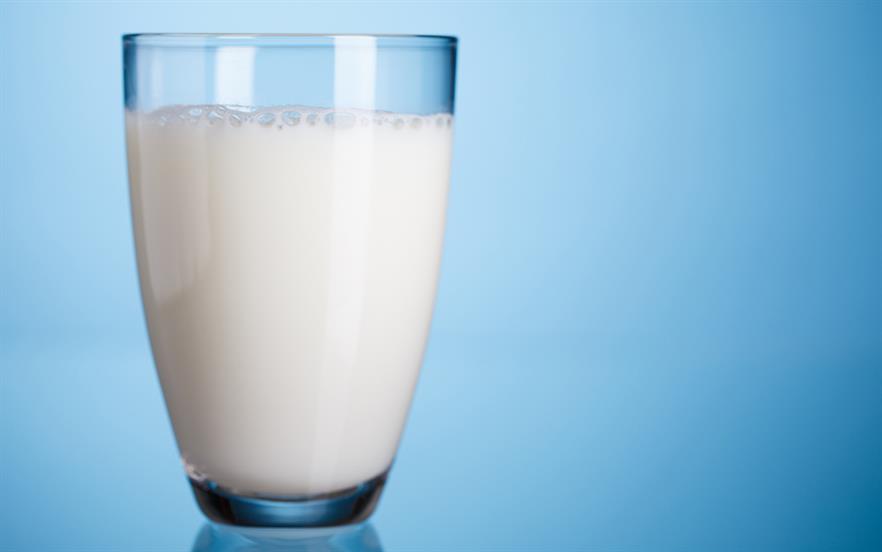 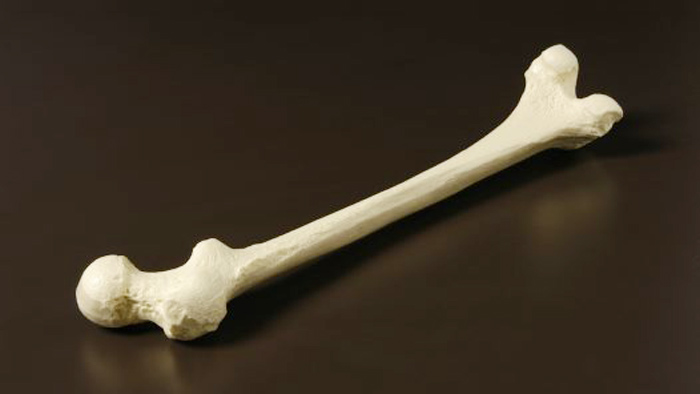 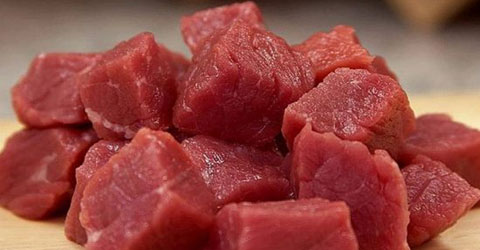 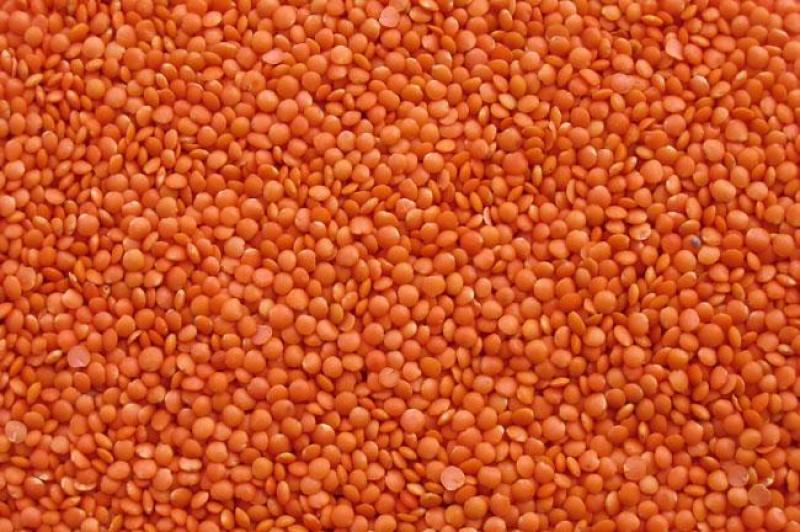 সুস্থ দাঁত ও হাড় গঠনে ফসফরাস কাজ করে।
সবুজ শাকসবজি
ডাল
দুধ
ডিম
মাংস
লৌহের প্রয়োজনীয়তা
লৌহের উৎস
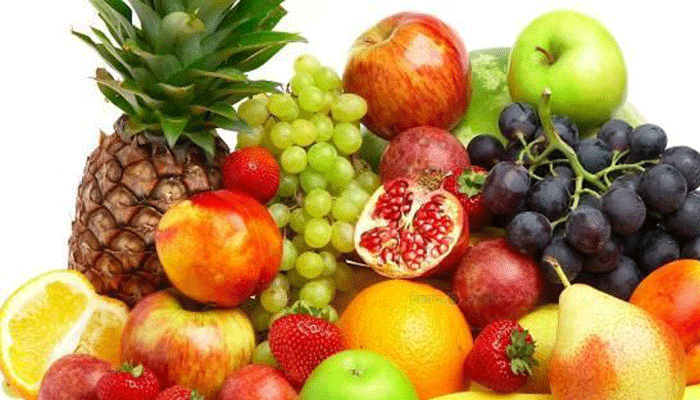 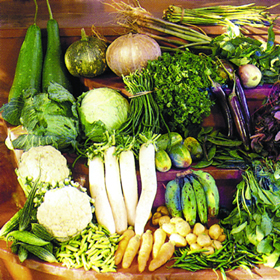 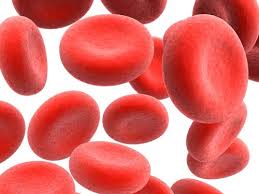 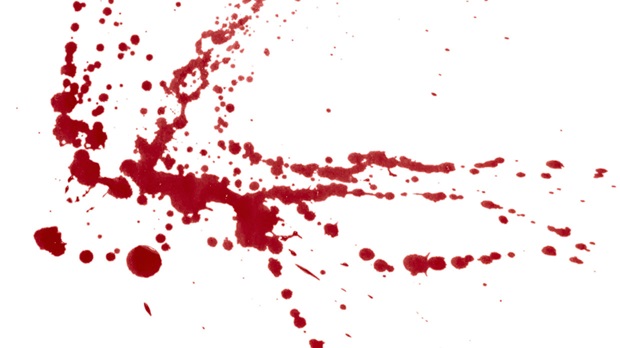 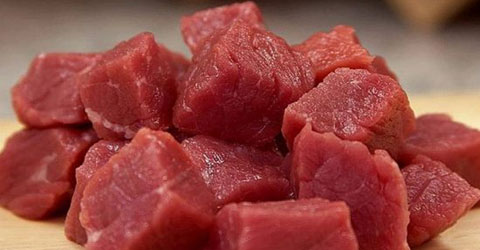 সবুজ শাকসবজি
মাংস
রক্তের লাল কণিকা বৃদ্ধি করে রক্তস্বল্পতা দূর করে।
ফল
আয়োডিনের প্রয়োজনীয়তা
আয়োডিনে উৎস
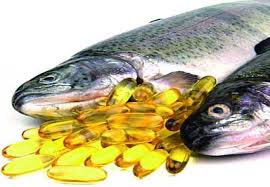 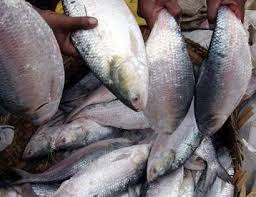 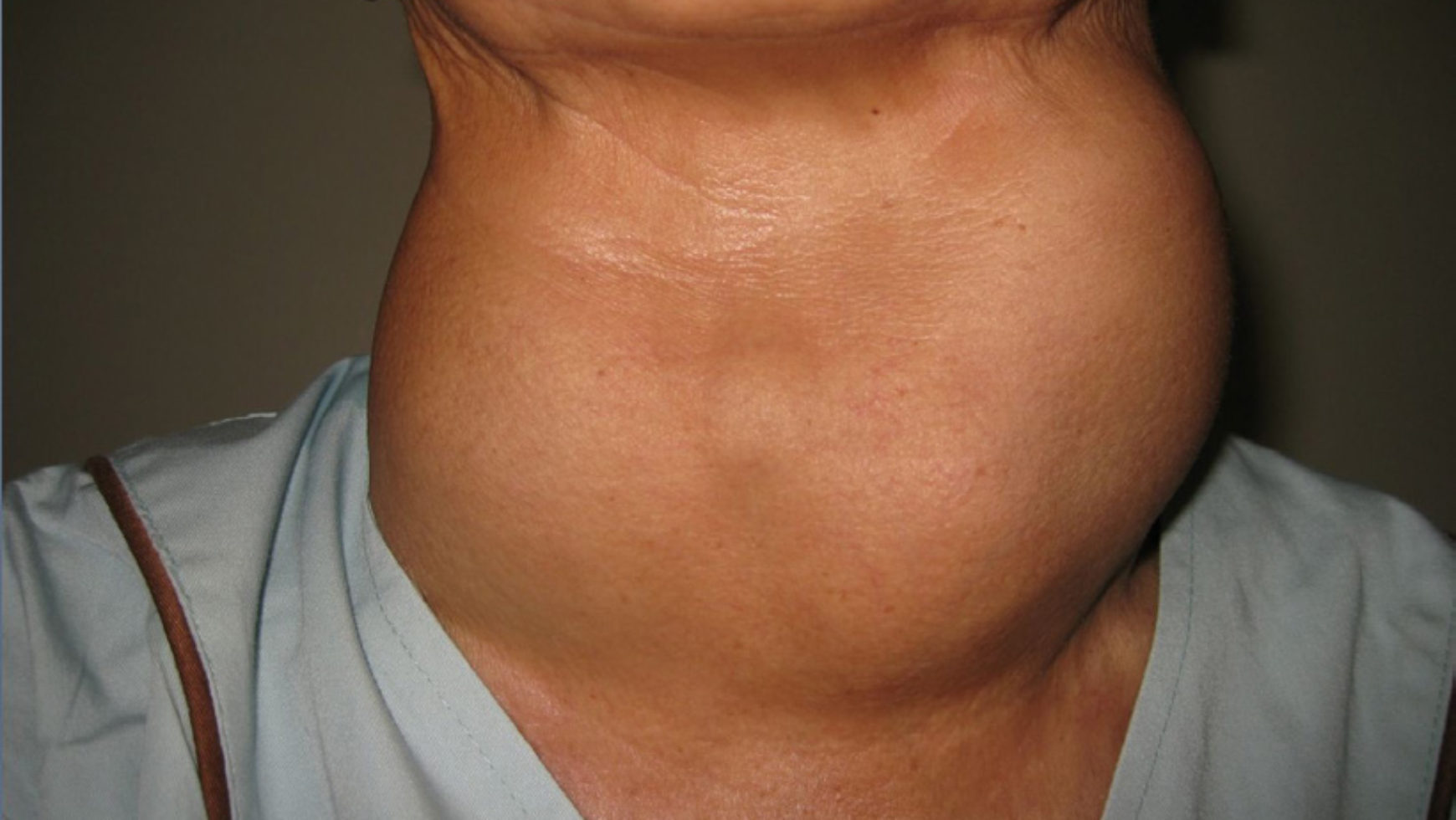 সামুদ্রিক মাছ
মাছের তেল
প্রয়োজনীয়তাঃ থাইরয়েড গ্রন্থির কাজ সুষ্ঠভাবে সম্পাদনের মাধ্যমে গলগন্ড রোগমুক্ত রাখে।
সোডিয়ামের উৎস
সোডিয়ামের প্রয়োজনীয়তা
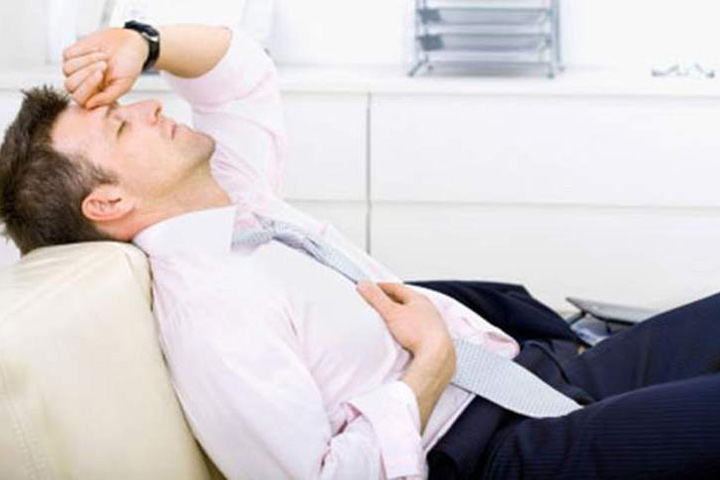 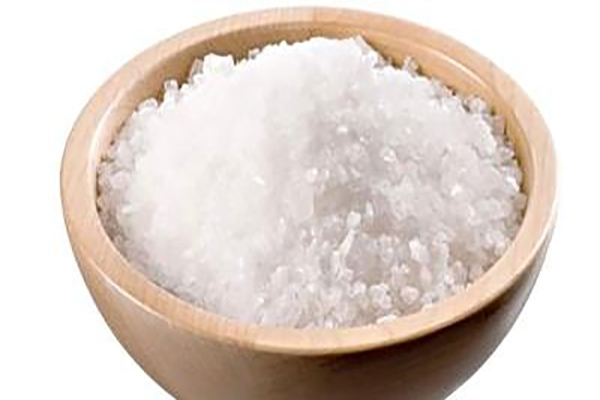 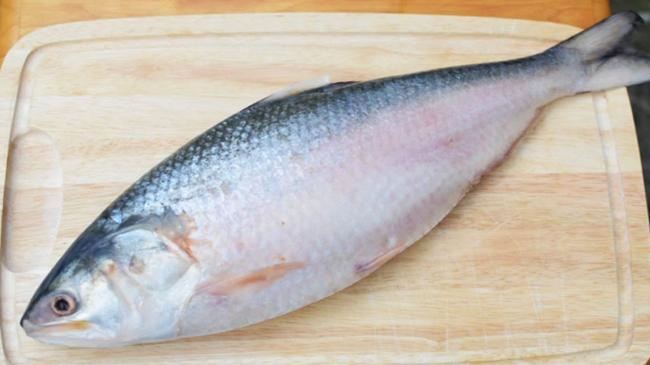 দেহের অধিকাংশ কোষে এবং দেহ রসের জন্য। এর স্বল্পতা দেহে আরষ্ট ভাব আনে।
সাধারণ লবণ
নোনা ইলিশ
ম্যাগনেসিয়াম
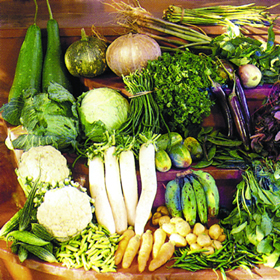 উৎসঃ সবুজ শাকসবজি
ম্যাগনেসিয়ামের প্রয়োজনীয়তা
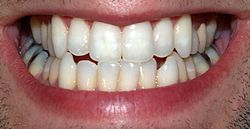 এনজাইম বিক্রিয়া , দাঁতের শক্ত আবরণ গঠণে ভূমিকা রাখে।
ক্লোরিণ
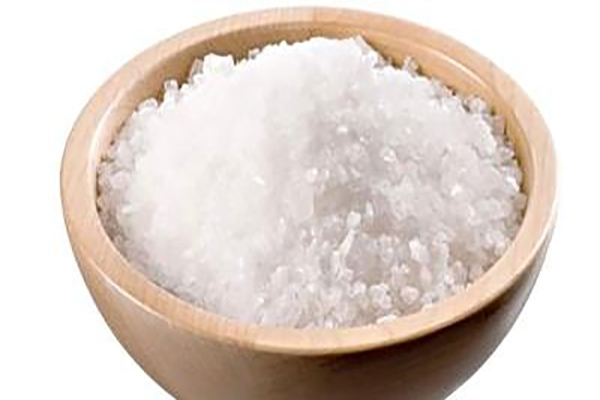 উৎসঃ খাবার লবণ
ক্লোরিণের প্রয়োজনীয়তা
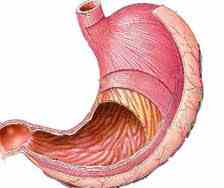 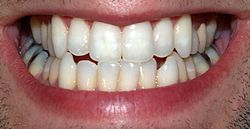 দাঁতের স্বাস্থ্য রক্ষা, হাইড্রোক্লোরিক এসিড তৈরি করা।
পটাসিয়ামের উৎস
পটাসিয়ামের প্রয়োজনীয়তা
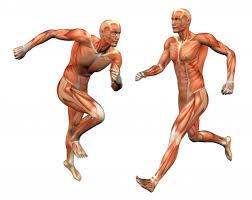 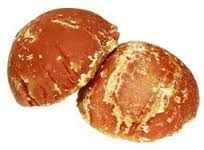 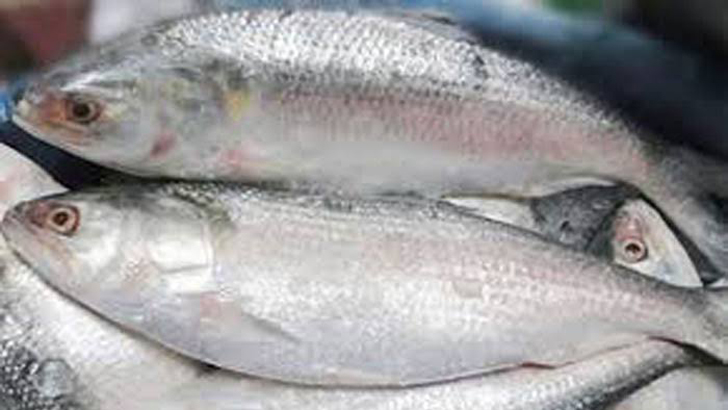 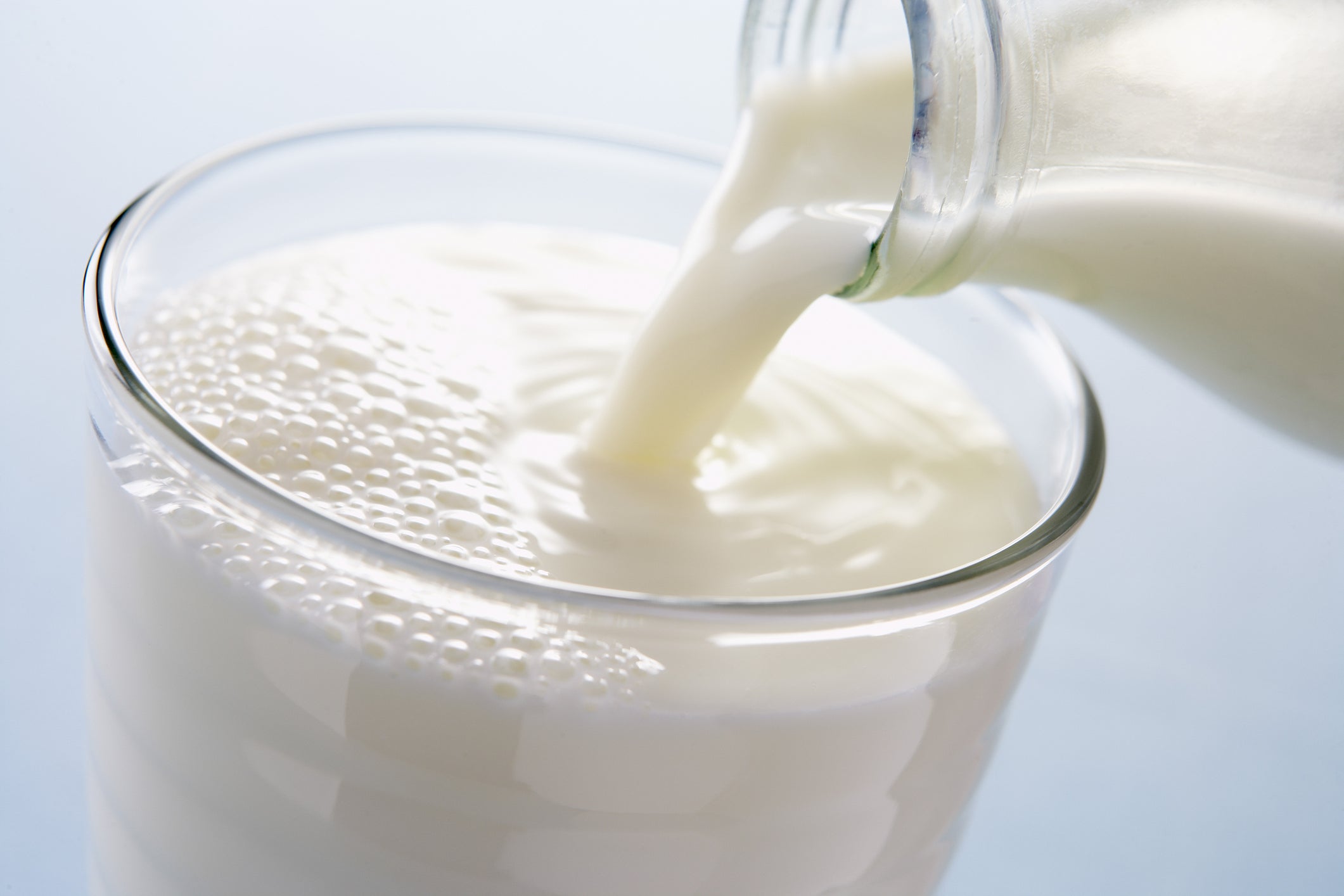 মাছ
দুধ
গুড়
পেশি সংকোচনে ভূমিকা রাখে।
দলগত কাজ
সময়ঃ০৫ মি.
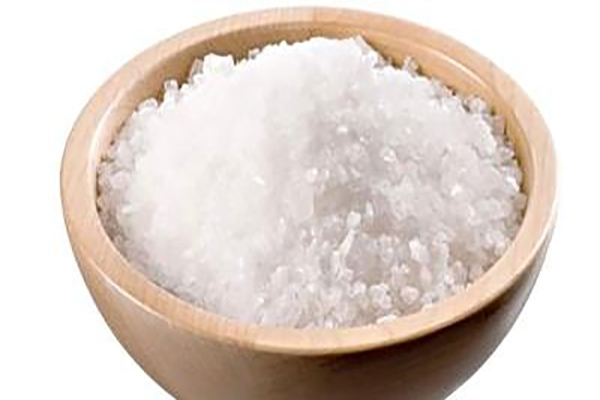 দেহকে সুস্থ রাখতে খনিজ লবণের ভূমিকা লিখ।
মূল্যায়ন
১।গলগণ্ড রোগ হয় কেন?
২।নোনা ইলিশে কোন লবণ থাকে?
৩।দাঁত ও হাড় গঠনে কোন লবণের ভূমিকা বেশী?
৪।ম্যাগনেসিয়ামের উৎস কী?
বাড়ির কাজ
পটাশিয়ামের উৎস কী?
খাদ্যে আয়োডিনের প্রয়োজনীয়তা কী?
ধন্যবাদ
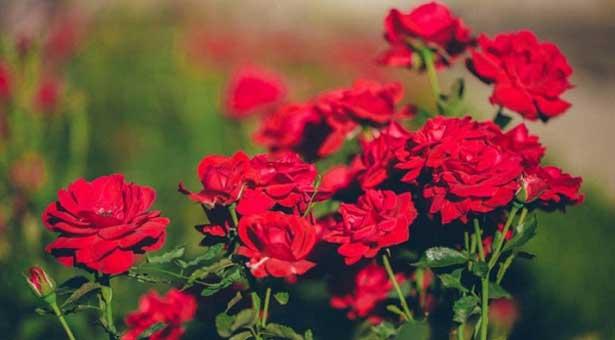